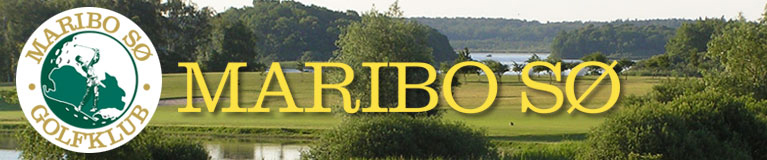 6 hurtige spørgsmål.
Lavet af Bent Ole
På vegne af Introudvalget 19/07-2023.
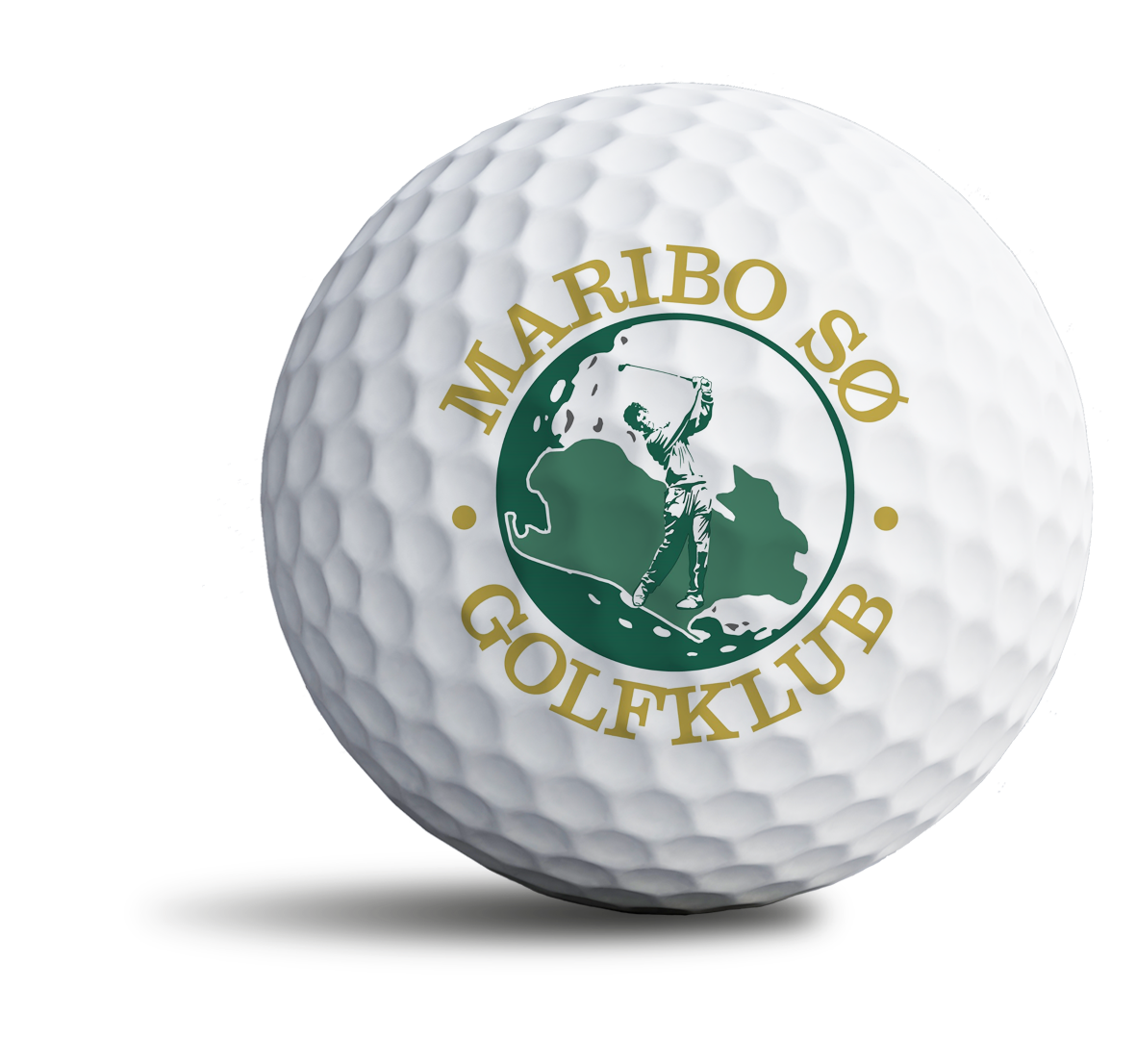 Ekstra bolde.
Spørgsmål
Svar
Ekstra golfbolde i en spillers golfbag er en del af spillerens udstyr..
Er det rigtigt ?
Ja det er det
Forklaring
Alt det, som spilleren eller spillerens caddie bruger, har på, holder eller bærer.
Genstande til brug for banens pleje, såsom river, er kun udstyr, mens de holdes eller bæres af spilleren eller spillerens caddie.
Genstande, bortset fra køller, som bæres af nogen anden for spilleren, er ikke udstyr, selv om det tilhører spilleren..
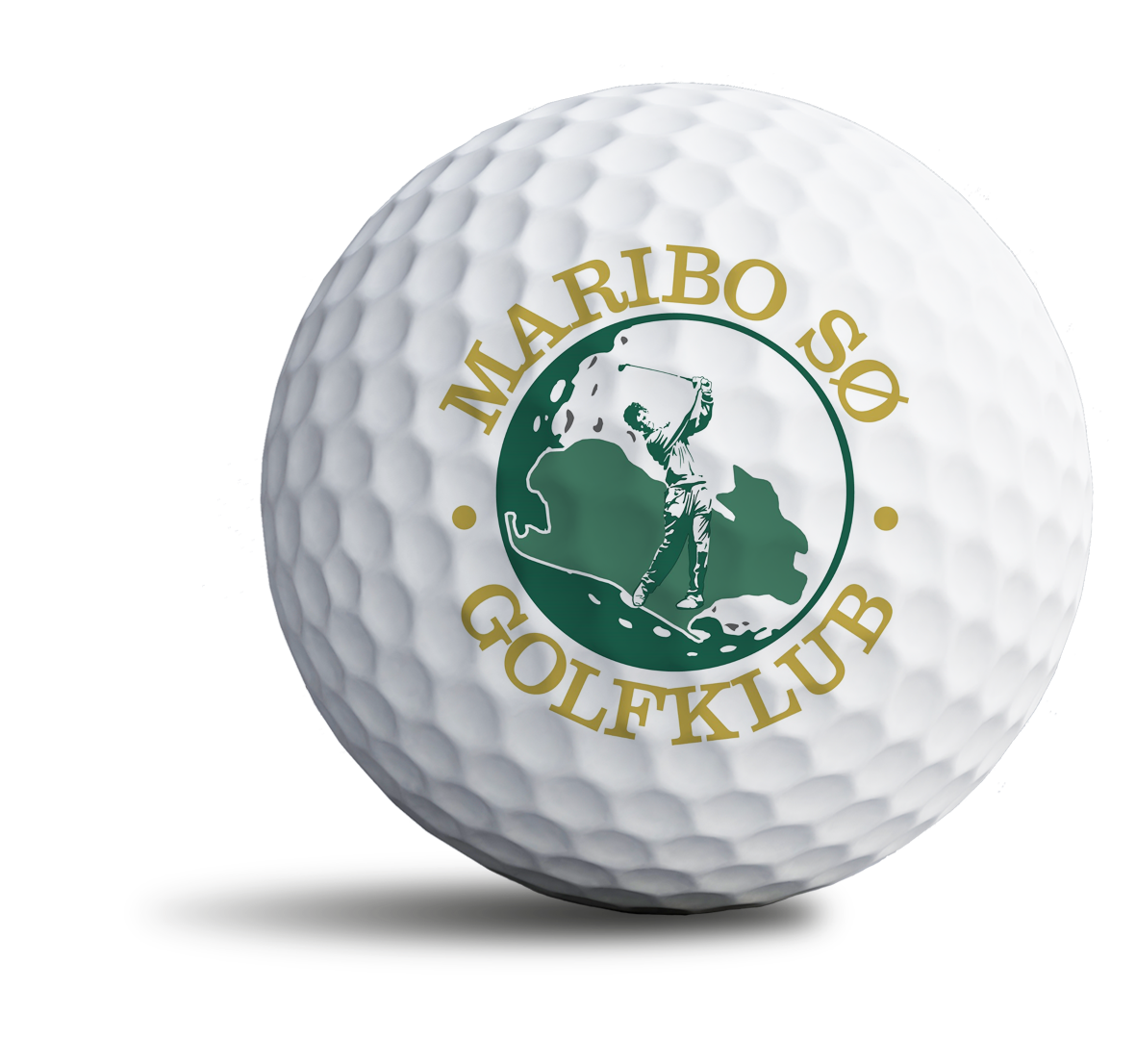 Markere en bold.
Spørgsmål
Svar
En tee kan ikke bruges til at markere en bold.
Er dette rigtigt ?
Det må man gerne.
Forklaring
Markeringsmærke
En kunstig genstand, når den bruges til at markere en bold, der skal løftes, såsom en tee, en mønt, en genstand, der er lavet til at være et markeringsmærke eller noget andet mindre udstyr.
Når en Regel refererer til et markeringsmærke, der flyttes, menes der et markeringsmærke, der er placeret på banen for at markere en bold, som er løftet og endnu ikke genplaceret..
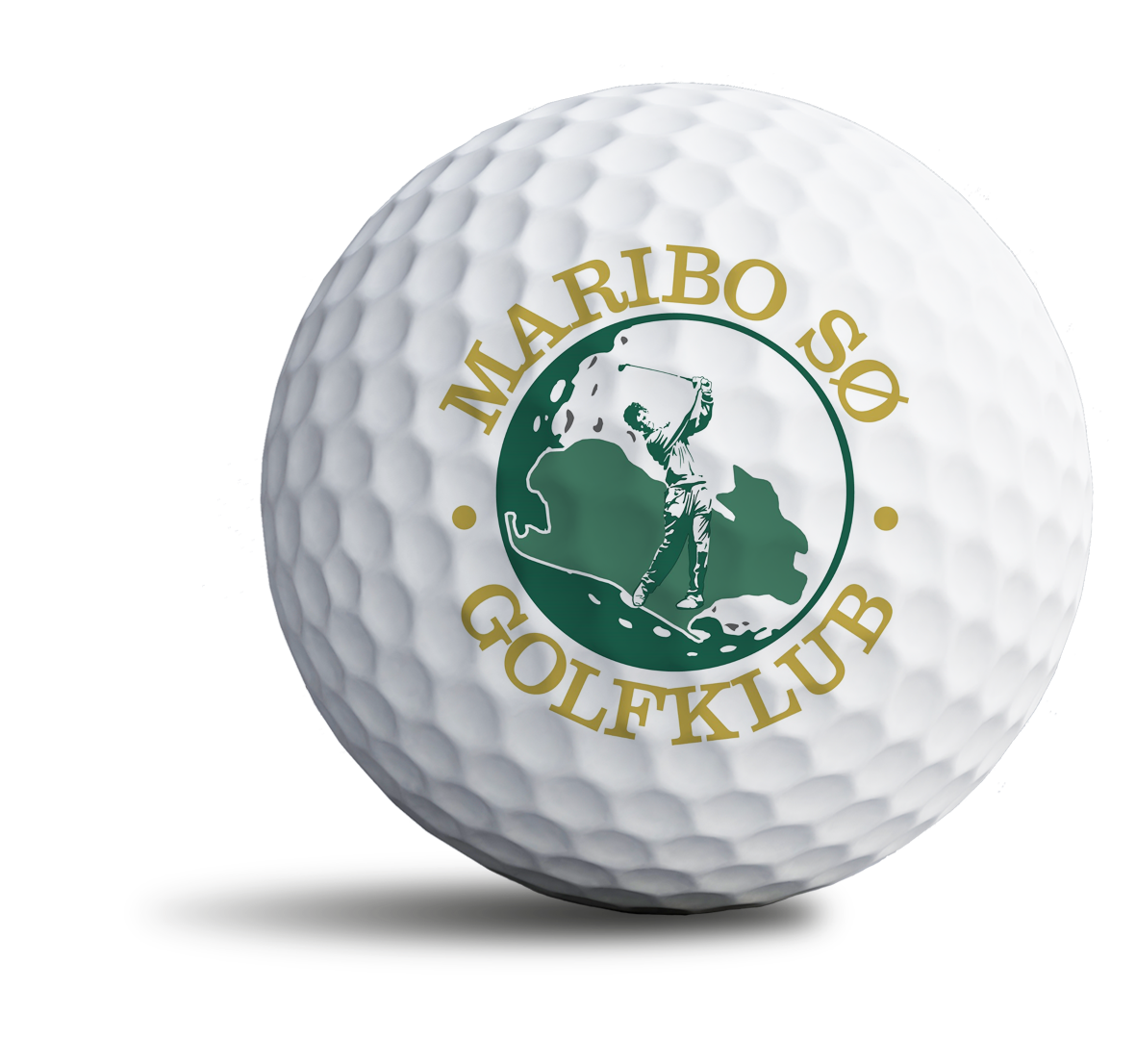 Drop af en bold.
Spørgsmål
Svar
Når der tages lempelse efter en Regel, der kræver et drop, skal bolden droppes fra knæhøjde med armen fuldt udstrakt fra kroppen.
Er det rigtigt ?
Det er forkert.
Forklaring
Når der tages lempelse, skal spilleren slippe bolden fra et sted i knæhøjde, så bolden:Falder lige ned, uden at spilleren kaster, spinner eller ruller den, eller bruger enhver anden bevægelse, som kunne have indflydelse på, hvor bolden vil ligge stille, og Ikke rører nogen del af spillerens krop eller udstyr, før den rammer jorden (se Regel 14.3b).
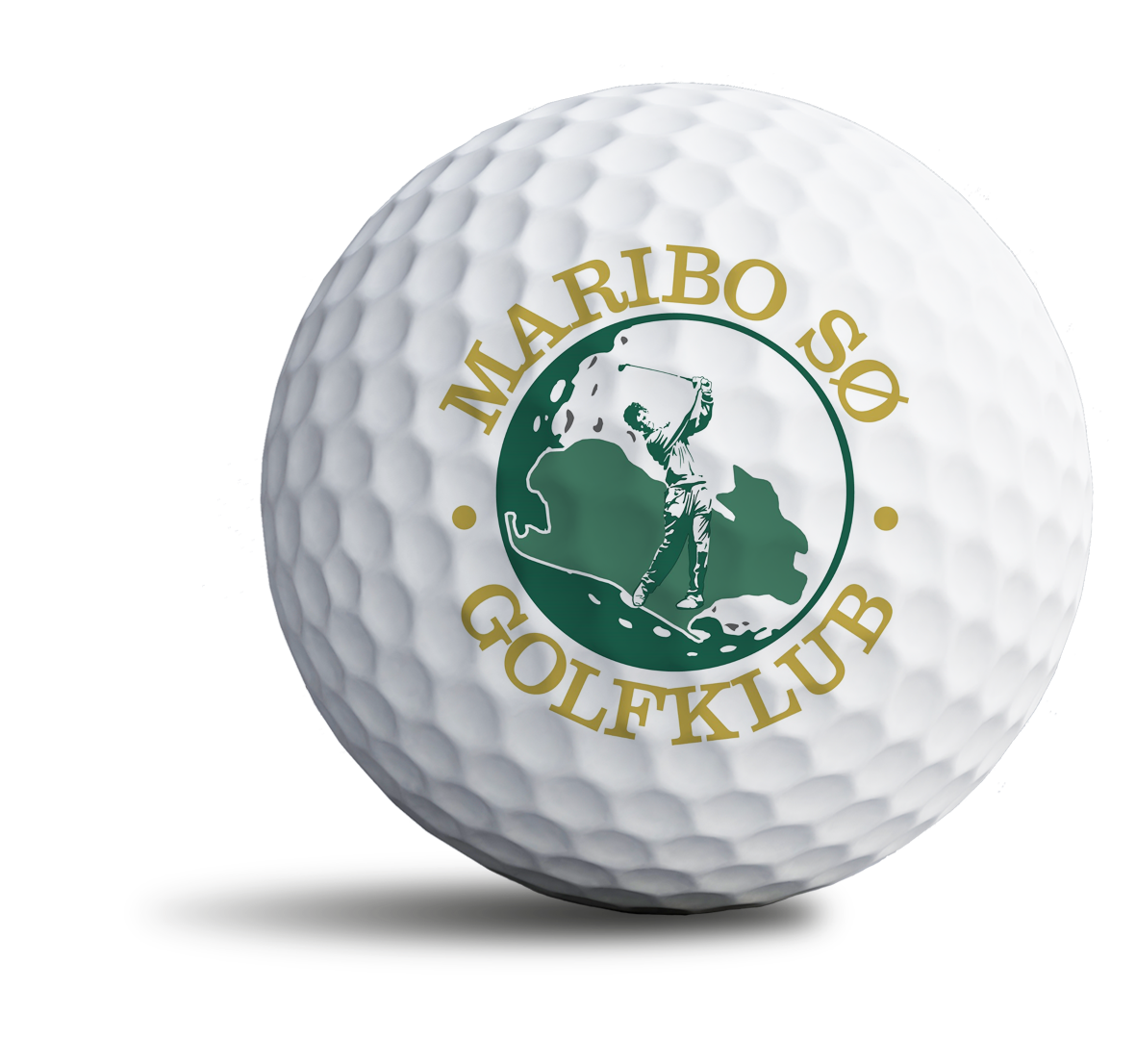 Er bolden i hul.
Spørgsmål
Svar
En spiller slår et slag på greenen med flagstangen i hullet. Bolden kommer til at ligge stille mod flagstangen med en del af bolden under overfladen af greenen. Bolden behandles som værende i hul.. 
Er det rigtigt ?
Ja bolden er i hul.
Forklaring
Hvis nogen del af bolden er i hullet under overfladen af greenen, anses bolden for at være i hul, selvom hele bolden ikke er under overfladen.
Hvis ingen del af bolden er i hullet under overfladen af greenen:
Bolden er ikke i hul og skal spilles som den ligger.
Hvis flagstangen fjernes og bolden flytter sig (uanset om den falder i hullet eller bevæger sig væk fra hullet), er der ingen straf, og bolden skal genplaceres på kanten af hullet (se Regel 14.2).
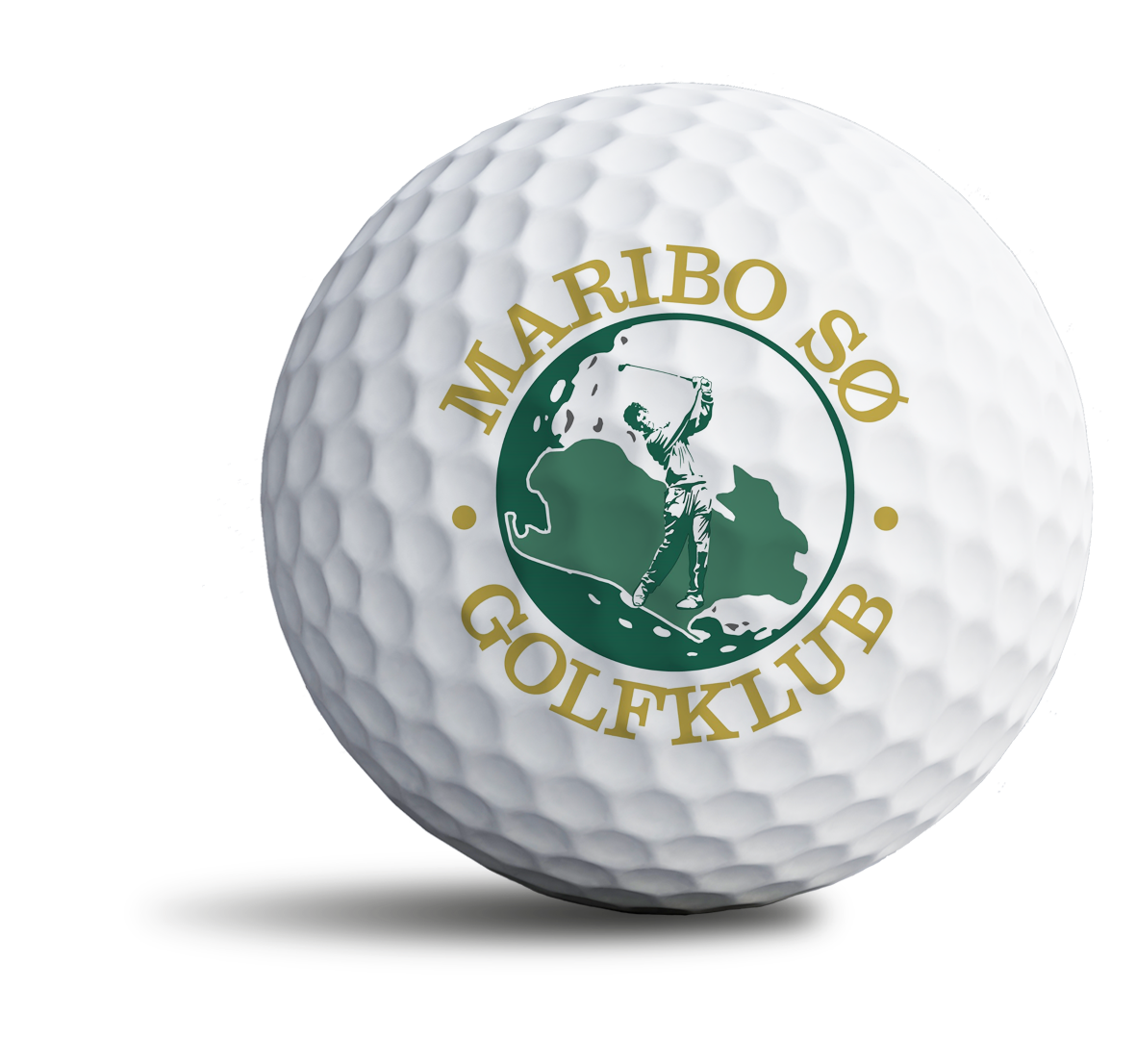 Teestedet.
Spørgsmål
Svar
Teestedet er et rektangulært område, som er 3 køllelængder dybt.
Er det rigtigt ?
Nej det er forkert.
Forklaring
Teestedet er et rektangulært område, som er 2 køllelængder dybt, hvor:
Frontlinjen afgrænses af linjen mellem de forreste punkter af de to teestedsmarkeringer, som er bestemt af Komitéen, og
Sidelinjerne afgrænses af linjerne bagud fra yderpunkterne af teestedsmarkeringerne.
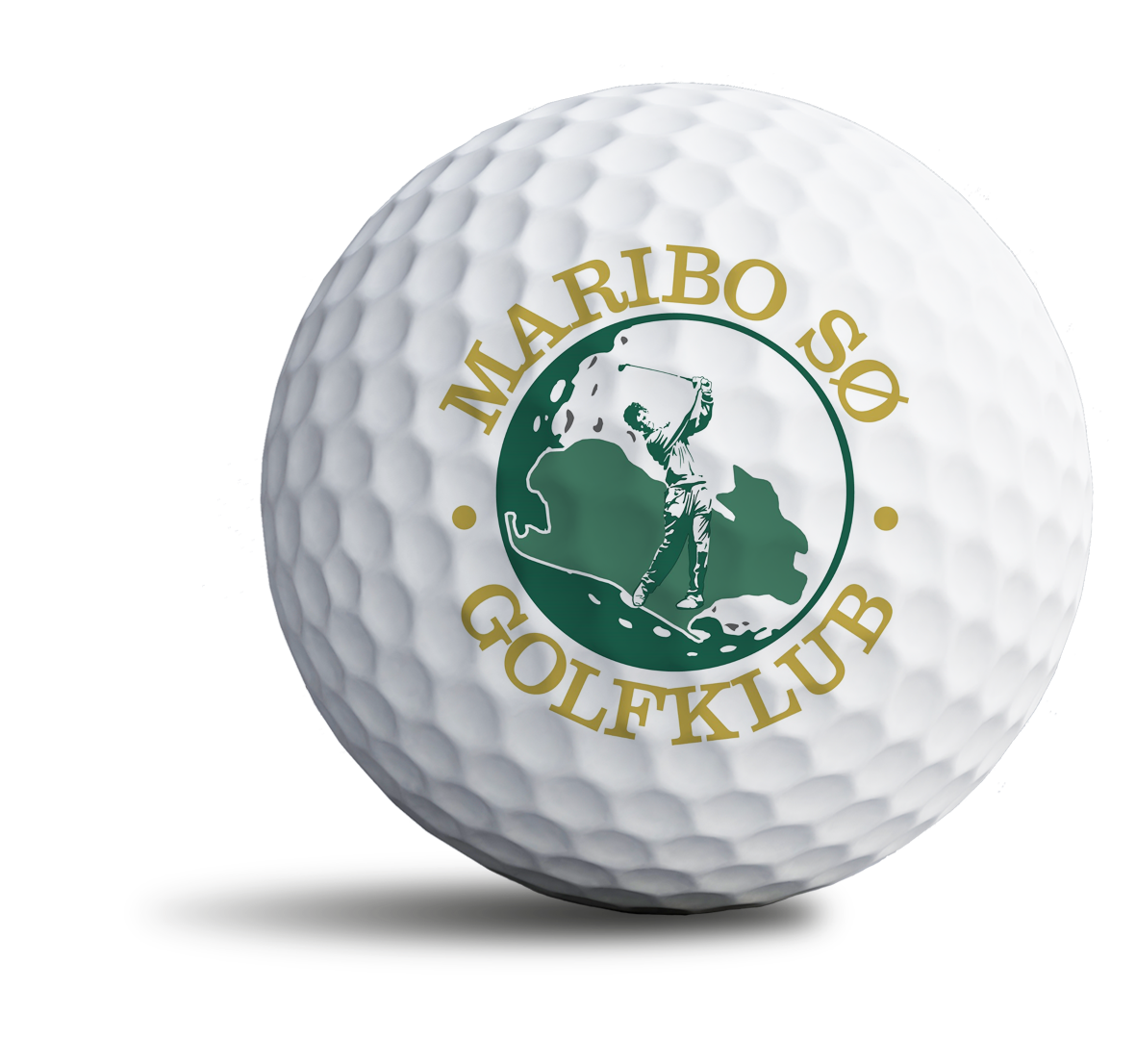 Rense en bold.
Spørgsmål
Svar
En spiller bliver bedt om at løfte sin bold, som ligger lige uden for greenen, da den er på modstanderens spillelinje. Spilleren, der løfter, må rense bolden uden straf.. 
Er det rigtigt ?
Det er forkert.
Forklaring
Se Regel 14.1c. Når en bold løftes fra en anden del af banen end greenen, fordi den er i vejen for spillet, er det ikke tilladt at rense den, det giver 1 strafslag.
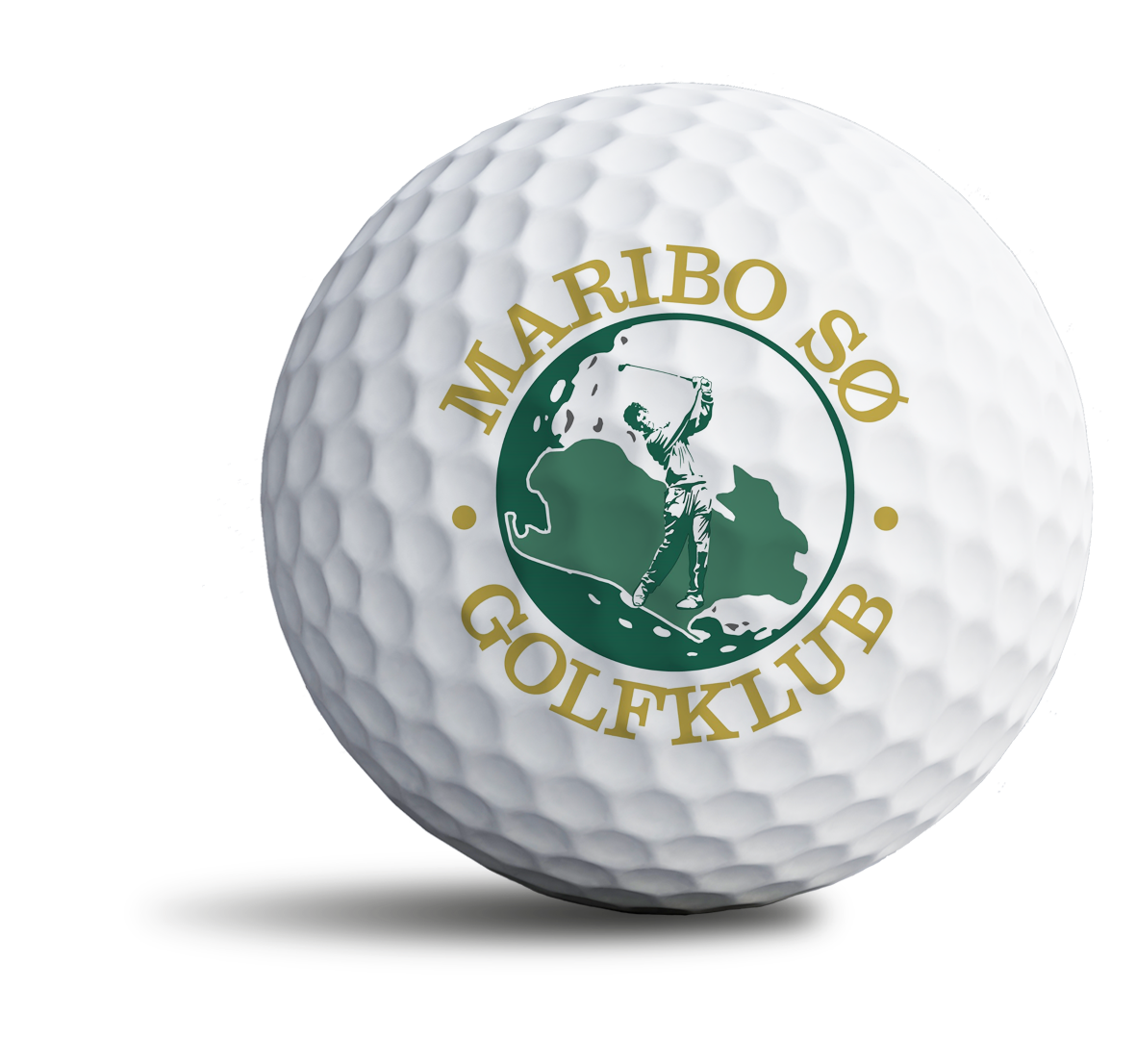 Slut for denne gang 
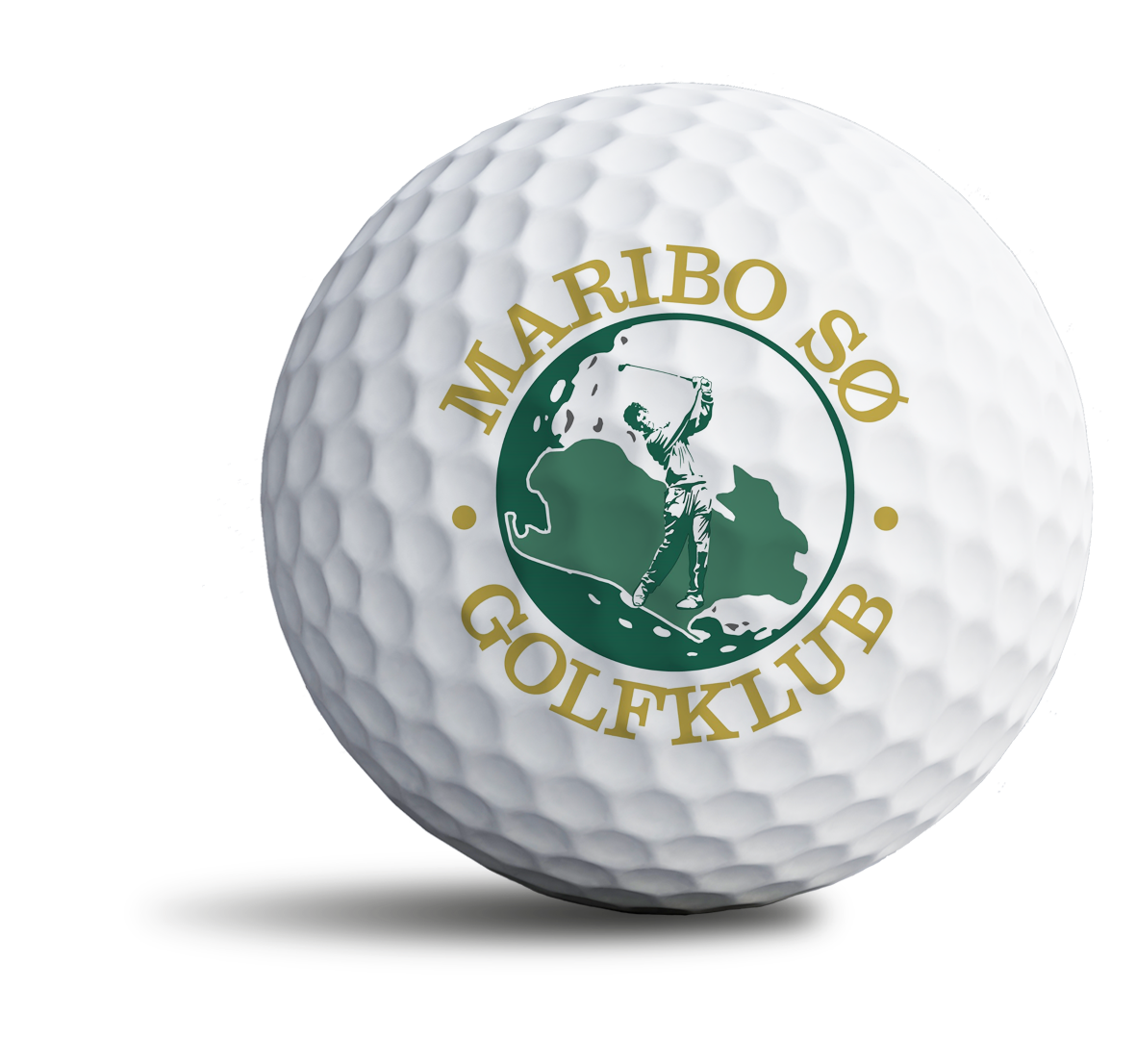 Spørgsmål ?

Tak for i aften og kom godt hjem 